This is the Way
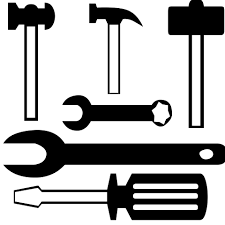 This is the way we use our tools,
Use our tools, use our tools.
This is the way we use our tools
so early in the morning.
This is the way we hit the nails,
Hit the nails, hit the nails.
This is the way we hit the nails, 
so early in the morning.
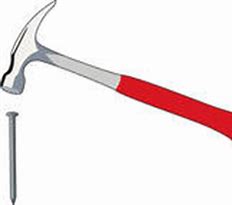 This is the way we chop the wood, 
chop the wood, chop the wood.
This is the way we chop the wood, 
so early in the morning.
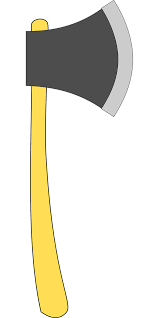 This is the way we drill a hole, 
drill a hole, drill a hole.
This is the way we drill a hole, 
so early in the morning.
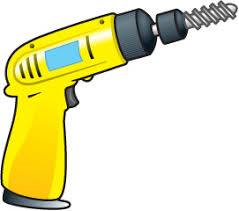